metod Parcijalne integracije
Domaći
Tablica neodređenog integrala
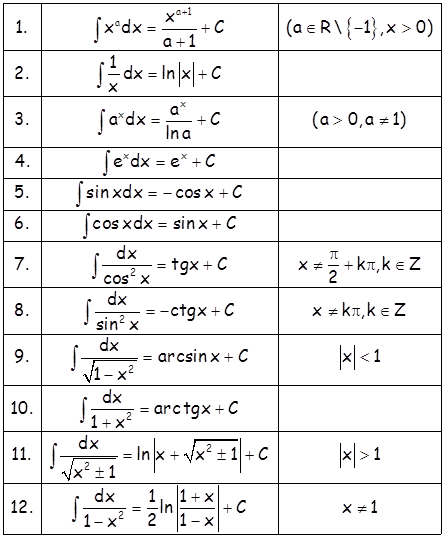